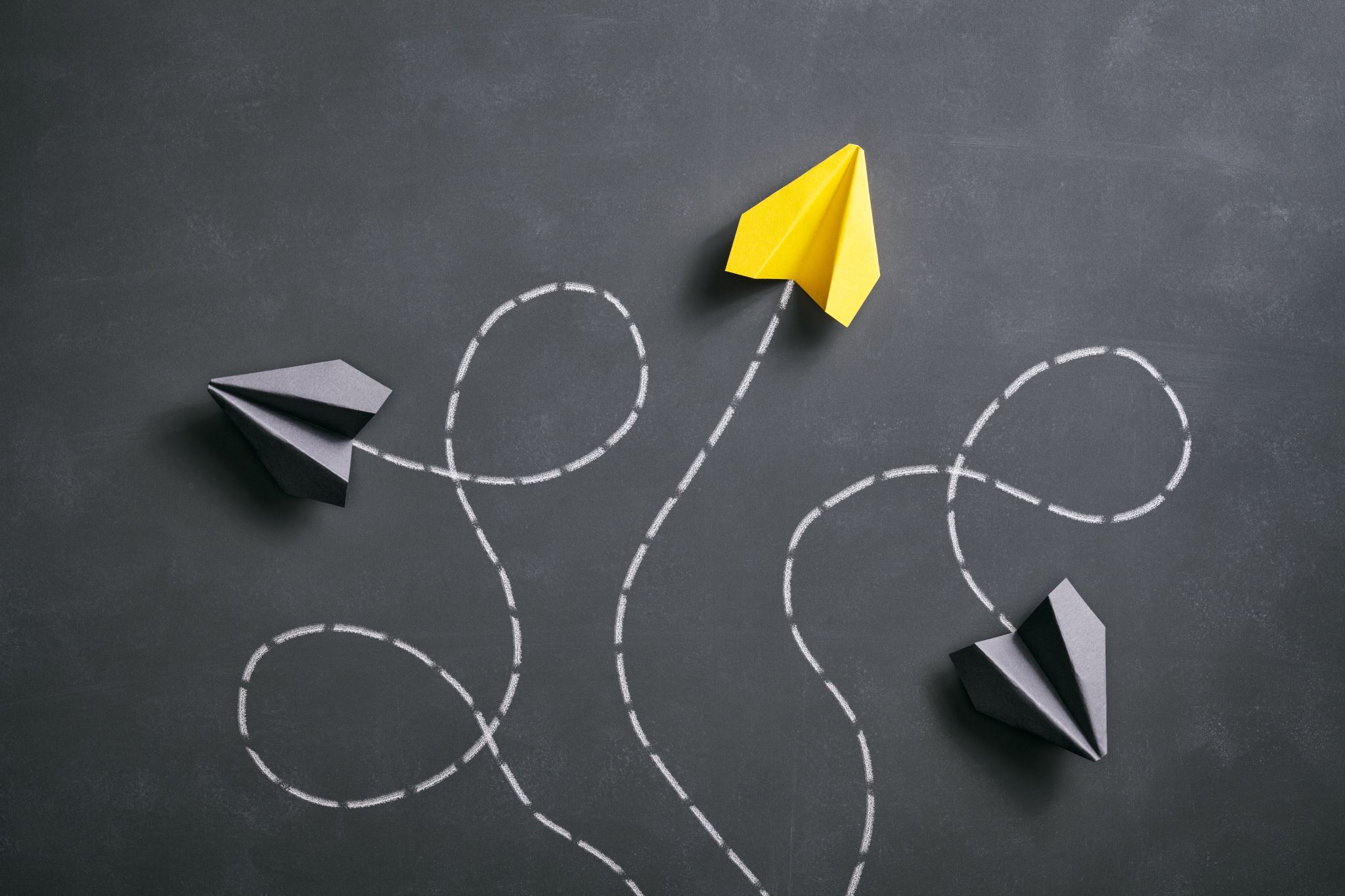 Open House
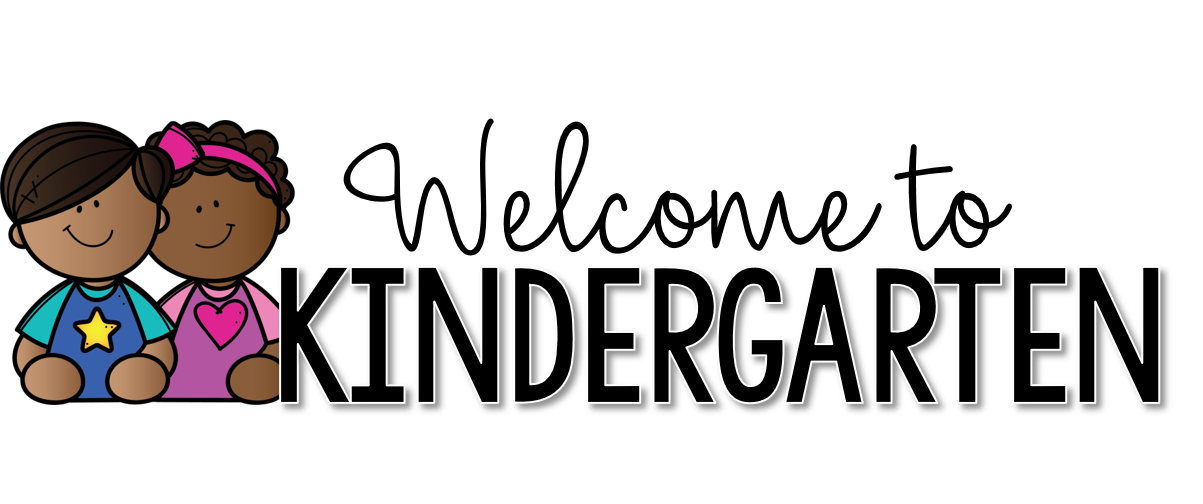 C.H. GULLATT ELEMENTARY SCHOOL
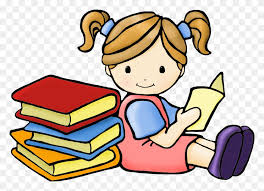 Meet the Teachers
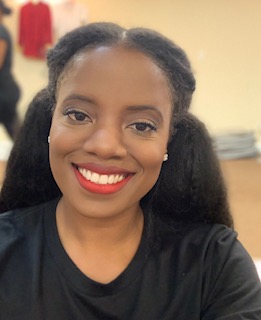 Meet Ms. OnuzoLead Teacher- Department Chair
Hello Parents and Guardians! My name is Ms. Onuzo, and I am proud to serve as this years Department Chair for Kindergarten. I received my undergraduate degree in Speech Pathology from Georgia State University and my Masters degree in Early Childhood Education from Howard University! This will be my 4th year of teaching and I am truly excited to embark on this exciting adventure that is Kindergarten! I love to learn and l love to teach! I am looking forward to learning as much from your student as they will learn from me!
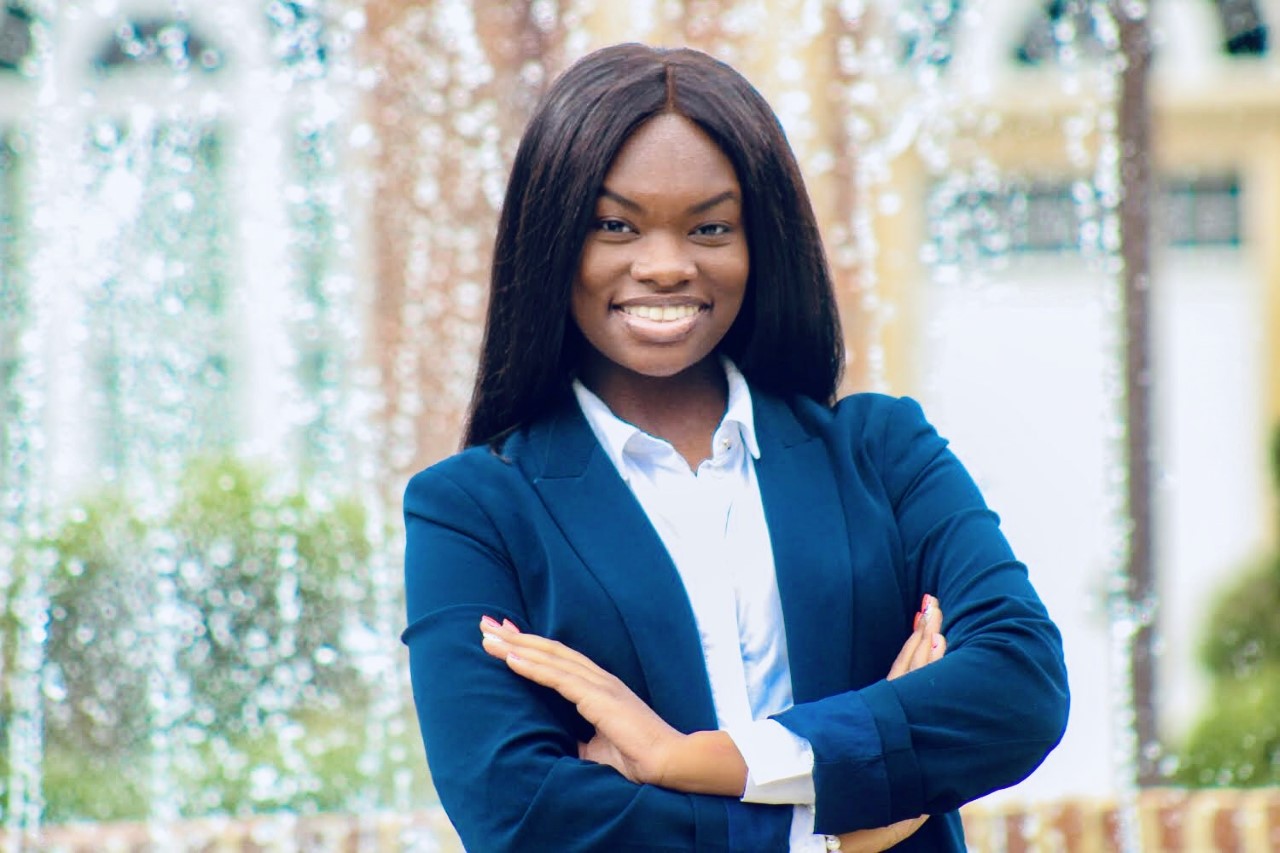 Meet Ms. MartinParaprofessional
Hello parents,
My name is Ms. Regina Martin I graduated from Fort Valley State University in Fall 2019 with a degree in Communications. This is my first year as paraprofessional at C. H Gullatt, I am excited to work along Ms. Onuzo this year, as well as support and encourage each student through this year of kindergarten.
Kindergarten Supply List (2020-2021)
· (2) BOXES OF THICK PENCILS 
· (4) GLUE STICKS 
· (1) PAIR OF SCISSORS 
· (1) BOX OF 8 ct. CRAYONS 
· (1) 3 Ring 1inch Binder
· (2) PRIMARY WRITING JOURNALS 
· (2) BOXES OF TISSUE 
· (1) BOX OF WIPES 
· BOOKBAG 
· LYSOL AIR FRESHENER 
· HAND SANITIZER/ SOAP 
· CHANGE OF CLOTHES & UNDERGARMENTS 
MASK
Attendance Policy
Attendance
Students should arrive to school every morning at 7:10 am.
Students are tardy after 7:40am.
Students should bring their communication folders to school everyday.
Behavior Plan: PBIS Points
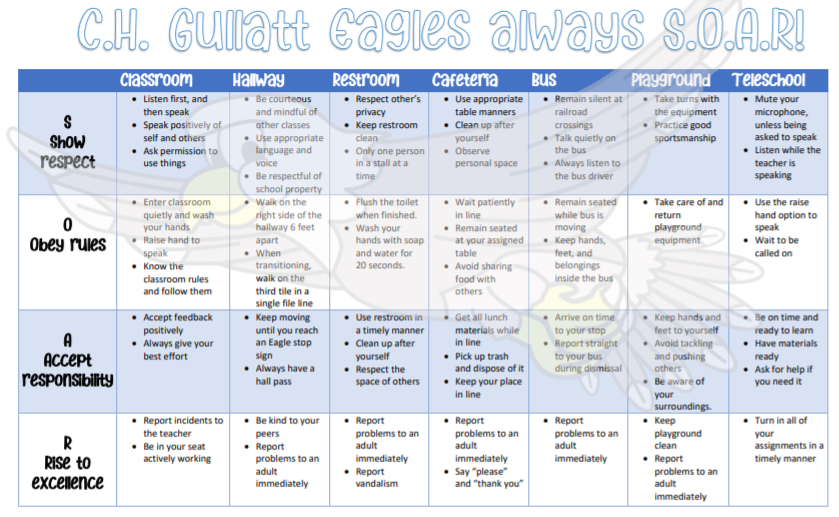 PBIS Rewards:
Assignment  passes
Virtual  parties
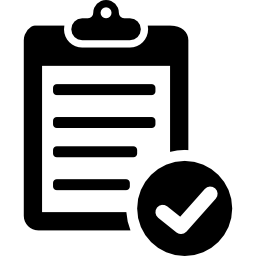 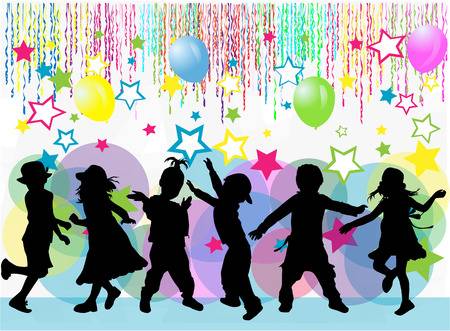 MICROSOFT TEAMS
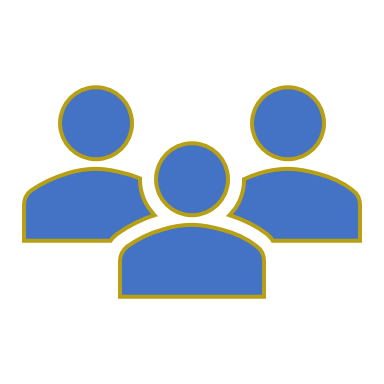 How to access Microsoft Teams
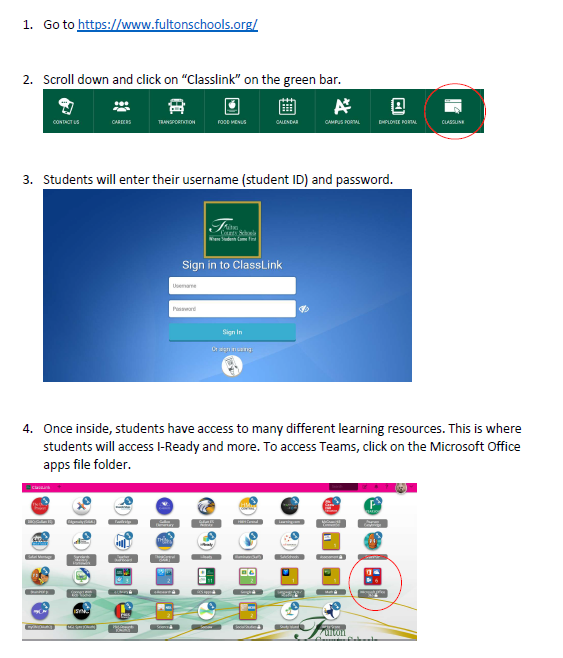 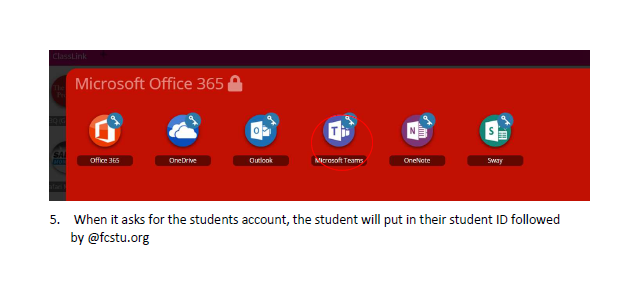 Monday-Friday  
Open your computer and log into your Homeroom Team site ( It will have KINDERGARTEN in the name).
How to access my class.
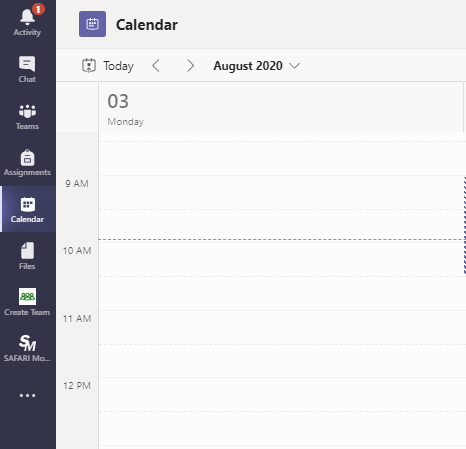 You can access your classes 2 ways.
On the left side bar you can click on the calendar icon.
Look at the calendar day and click on the join button in order to join your class.
You can also go you your team and join directly from the team.
Grading Policy
Grades
Infinite Campus Link
https://www.fultonschools.org/infinitecampus
Literacy Expectations
Literacy Standards and Expectations
Literacy Expectations
*Phonological Awareness
*Print Concepts
*Phonics and Word Recognition
*Use a combination of drawing, dictating, and writing to compose opinion pieces, narratives, and informative pieces
*Comprehension and Collaboration
*Describe familiar people, places, and events
*Demonstrate command of the conventions of standard English grammar and usage when writing or speaking.
*Demonstrate command of the conventions of standard English capitalization, punctuation, and spelling when writing.
*Expand vocabulary knowledge and useage
Literacy Expectations
*By the time they leave Kindergarten, the students should be able to read approximately 400 sight words.
*Kindergarteners who end their school year on a BAS Level D/E are considered on level students.
Math Expectations
Students should be able too…
Math Expectations
Count on from any number other than 1
Write and recognize numbers from 0-20
Answer “How Many” questions
Compare numbers and groups of objects (more than, less than, equal too)
Describe the attributes of an object (length, weight)
Order objects by length
Organize, represent, and interpret data 
Identify dimes and understand that 10 pennies is equivalent to 1 dime
Math Expectations
How to Access Teacher Contact Info and Infinite Campus
THANK YOU FOR COMING!